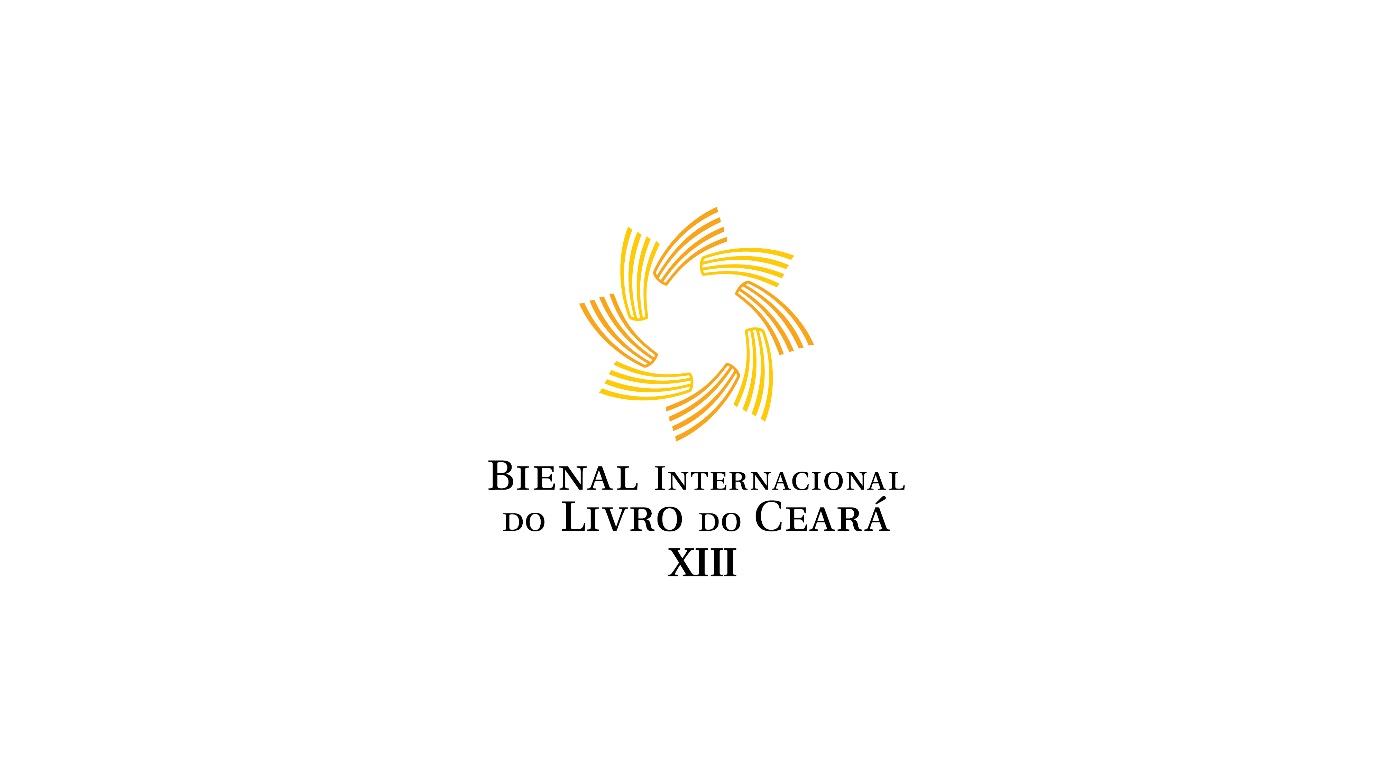 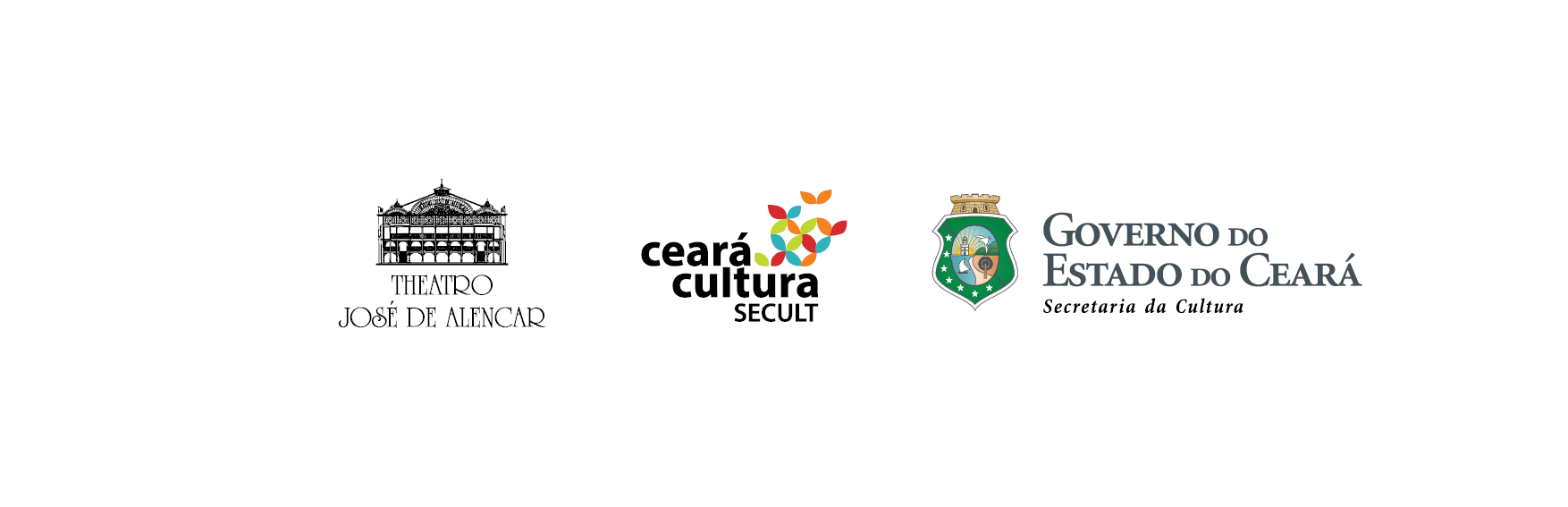 AS CIDADES E OS LIVROS
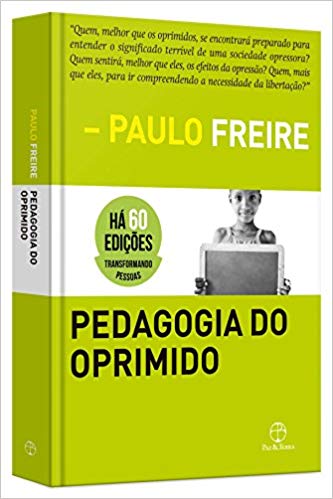 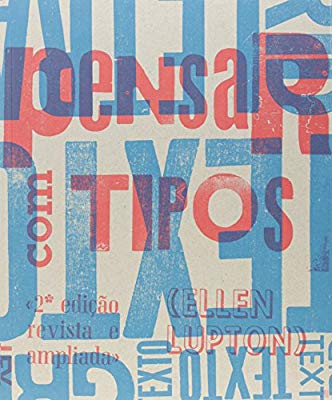 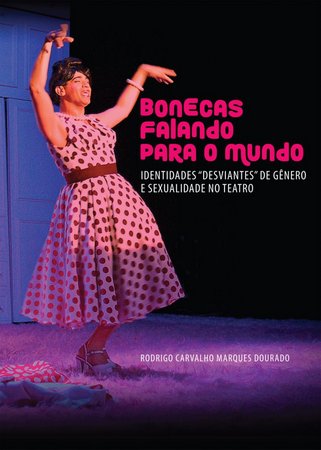 O LIVRO TÉCNICO
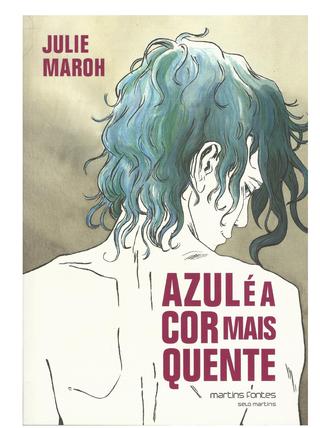 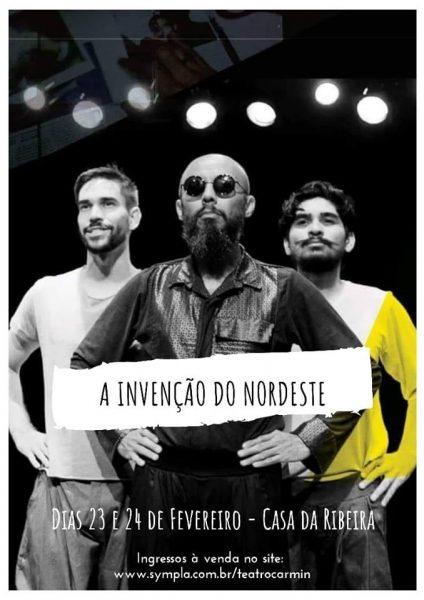 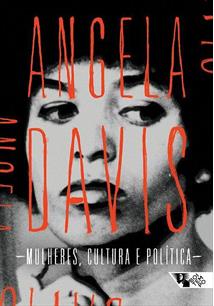 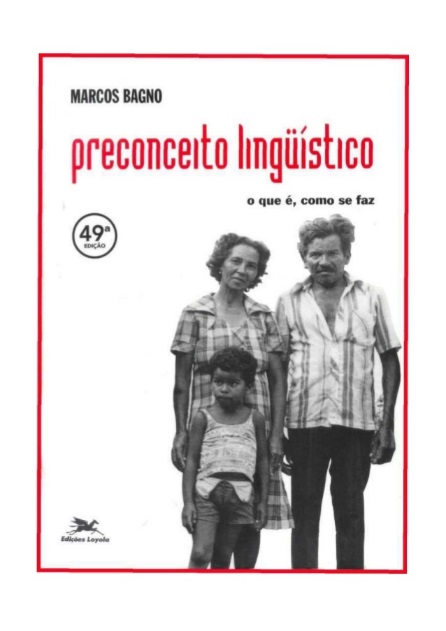 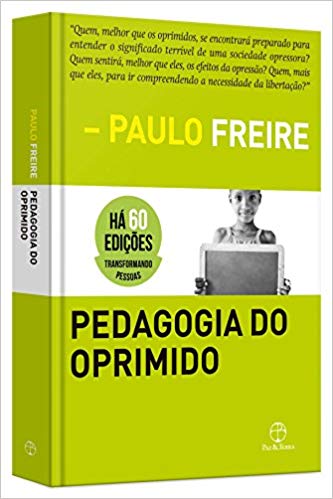 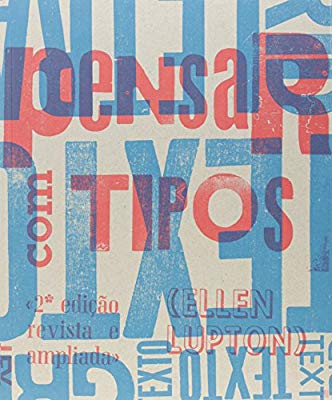 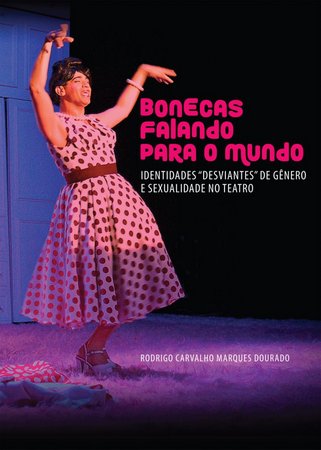 Objetivos:
expôr atravessamentos / promover transversalidades / expandir encantamentos
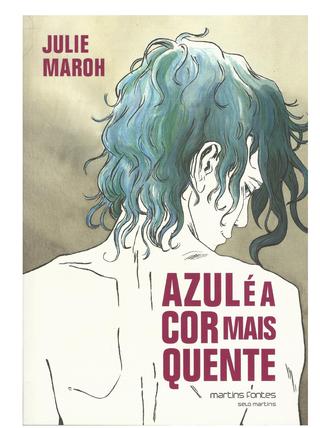 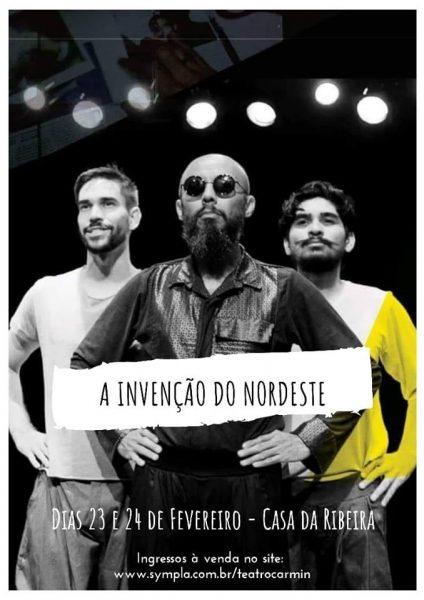 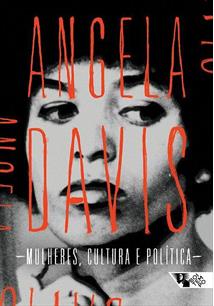 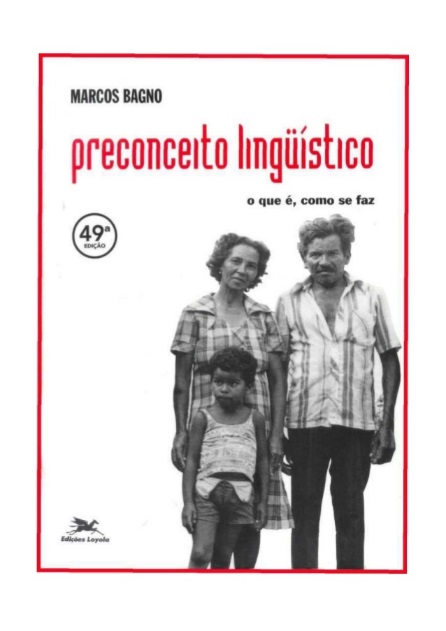 [Speaker Notes: Expôr atravessamentos
Promover transversalidades
Expandir encantamentos]
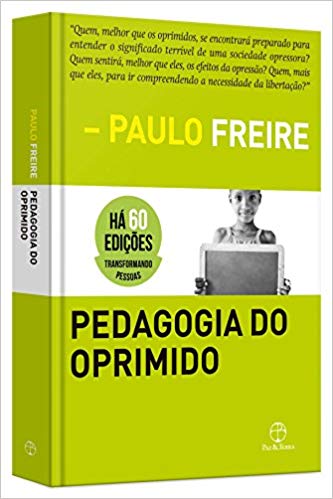 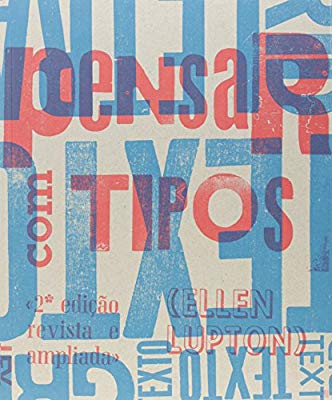 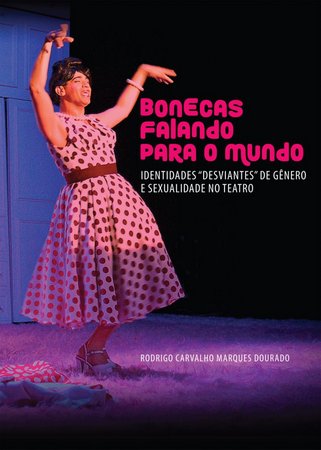 BRASIL, 
país multilíngue?
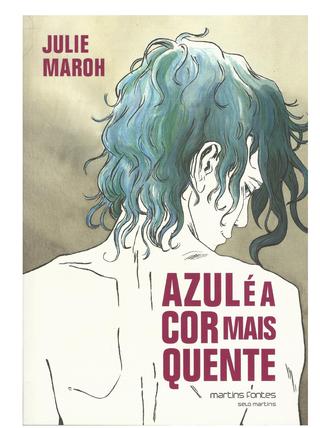 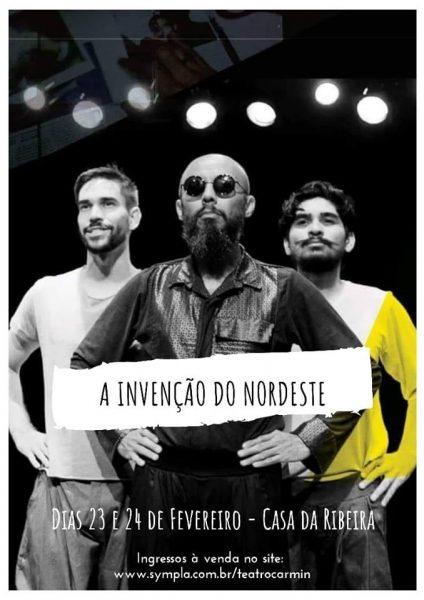 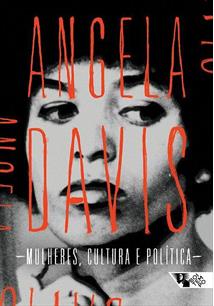 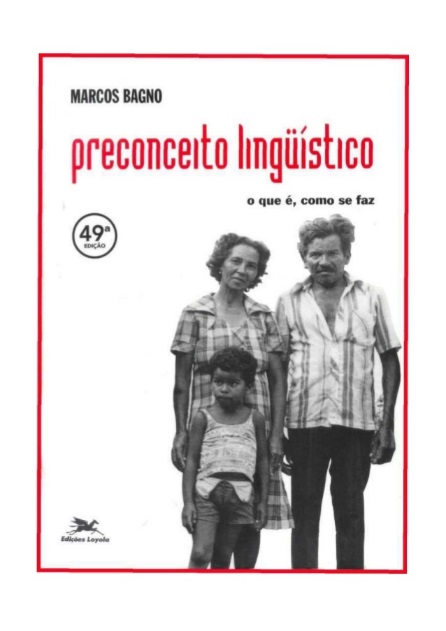 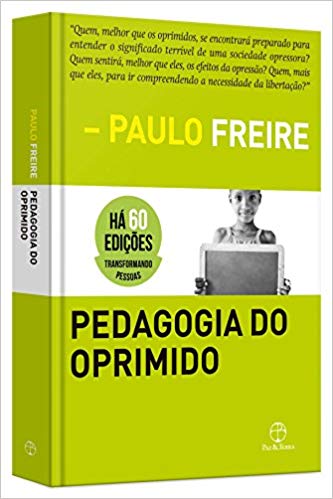 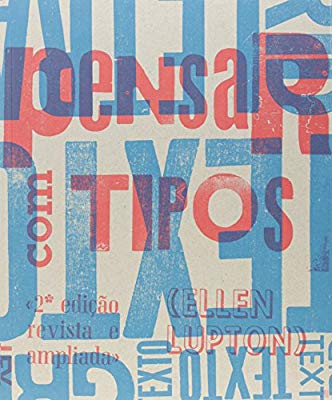 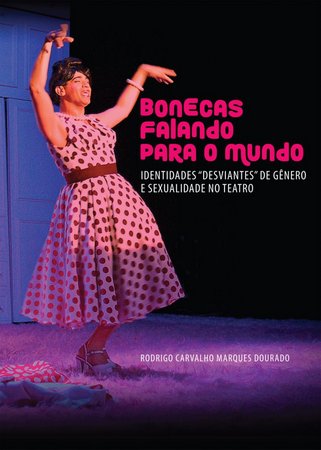 O ser humano é multilíngue.
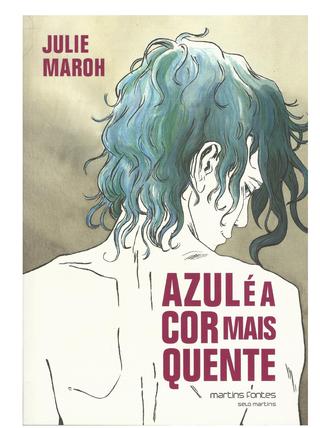 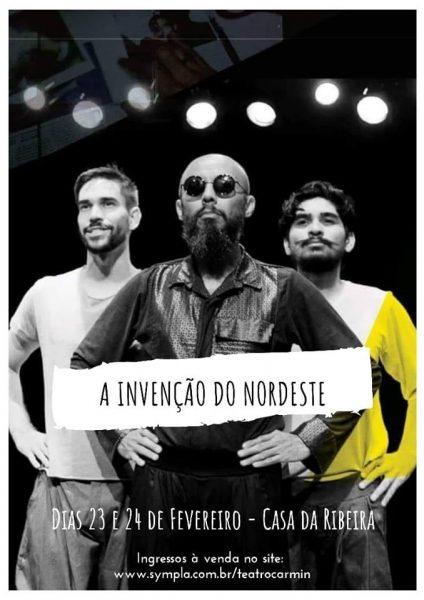 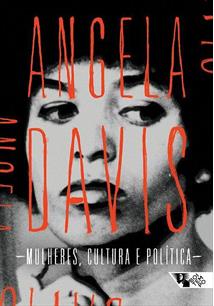 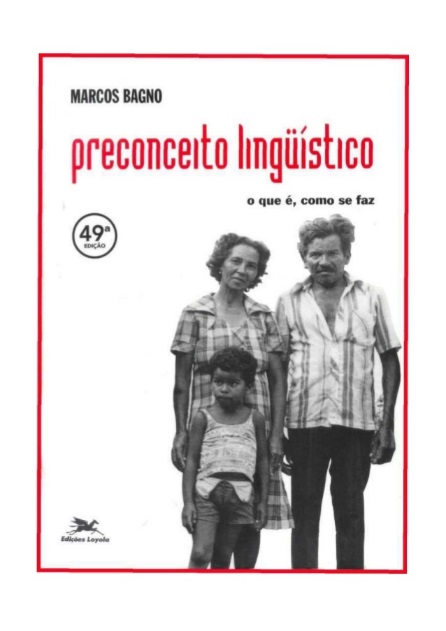 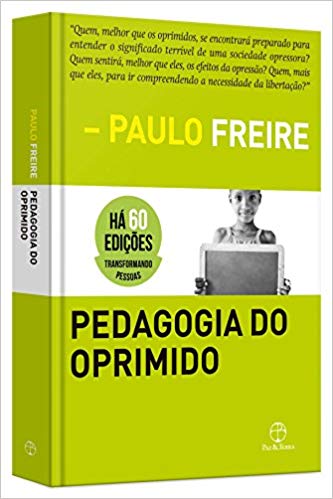 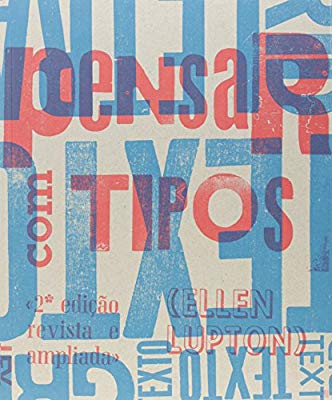 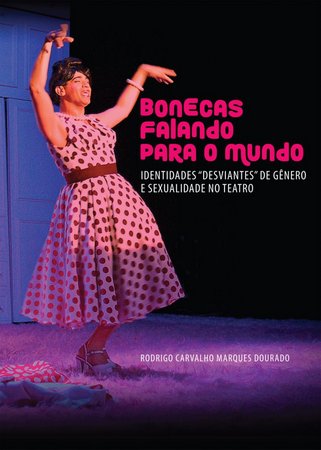 O conhecimento do mundo e o desenvolvimento da língua são concomitantes e interdependentes.
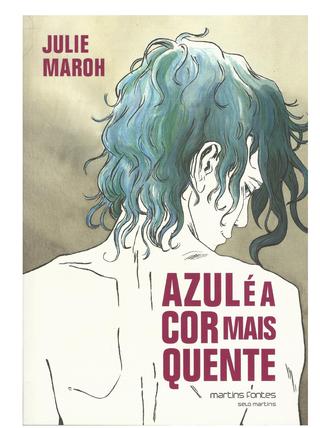 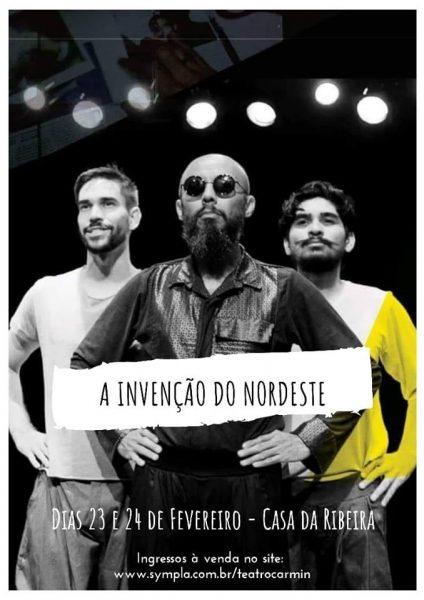 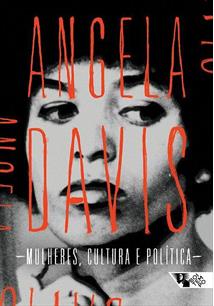 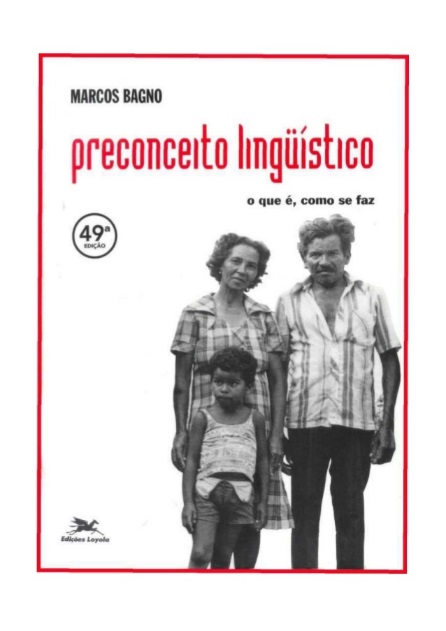 Falares ou dialetos do Brasil (Antenor Nascentes)
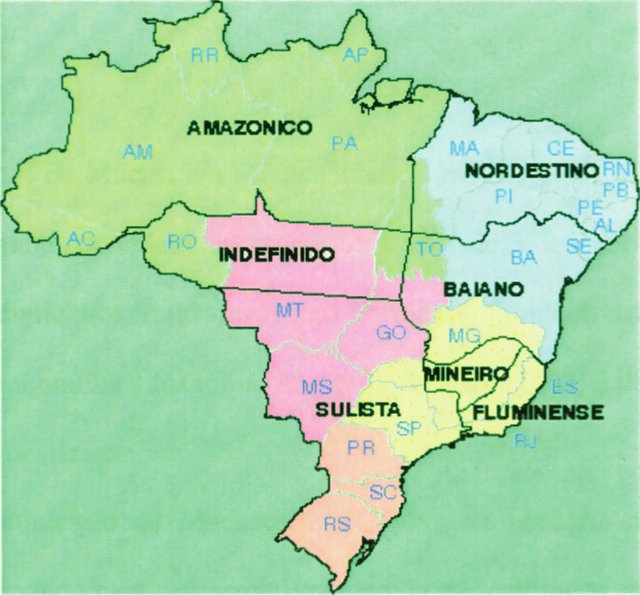 Falares ou dialetos do Brasil
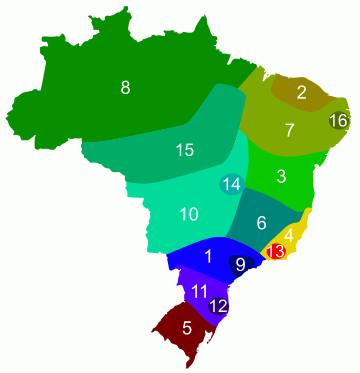 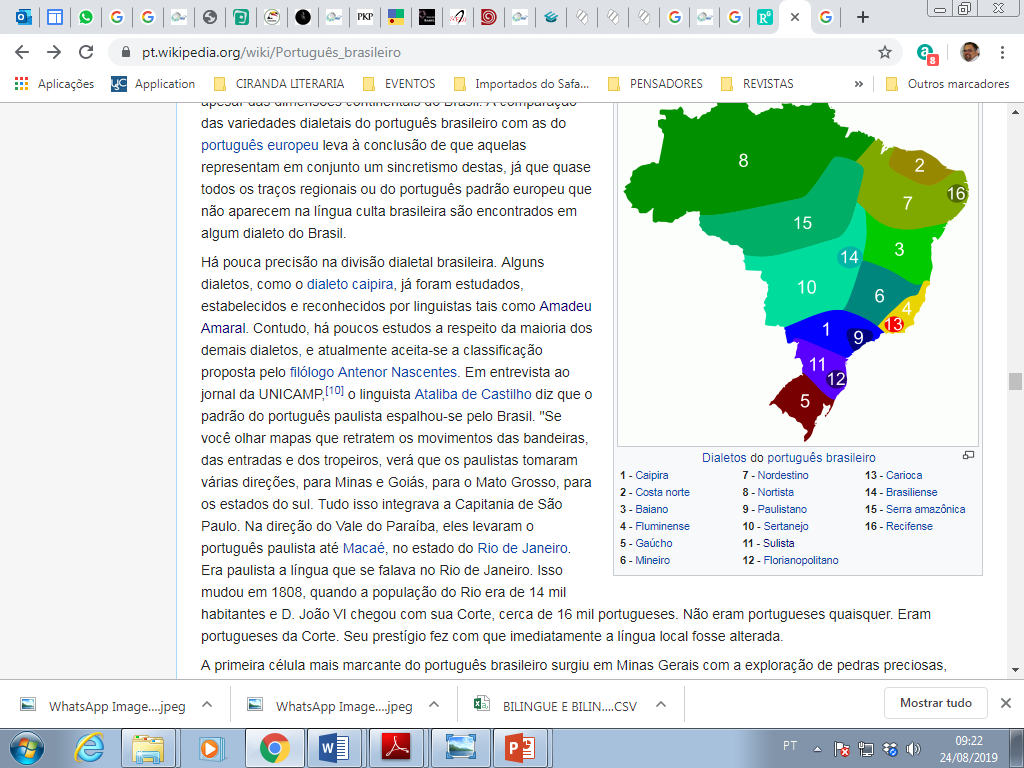 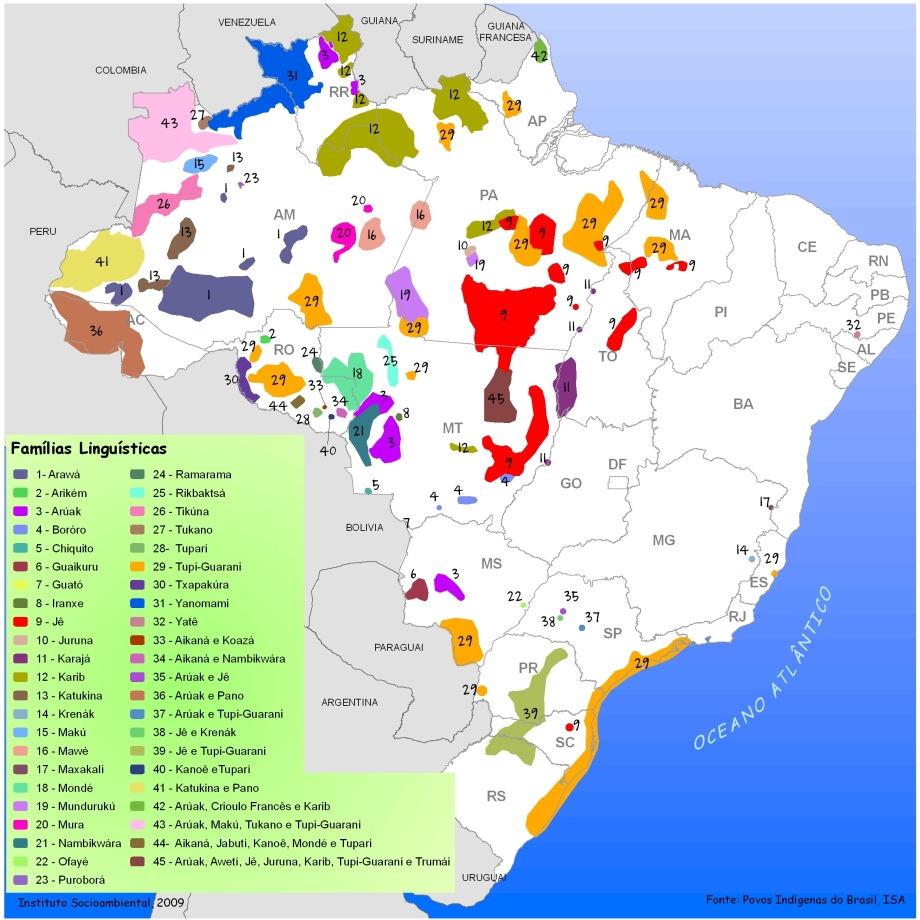 Exemplo 1 – Línguas de Herança
No Espírito Santo, onde vive quase metade dos cerca de 300 mil descendentes de pomeranos, foi criado o Programa de Educação Escolar Pomerana (Proepo) em 2005, que atende escolas da rede municipal de cinco municípios. O projeto pedagógico do programa valoriza a língua pomerana como fator de identidade étnica e de preservação da cultura, por meio da língua oral e escrita, danças, religião e outras tradições, promovendo a autoestima dos alunos falantes da língua. Eles são alfabetizados em português, mas o pomerano é uma disciplina da grade curricular.
Exemplo 2 – Língua de Sinais
A língua brasileira de sinais (Libras) foi reconhecida como a segunda língua oficial do Brasil em 2002. Cada país apresenta sua própria língua de sinais, assim como apresenta suas línguas faladas. 
A criança surda comunica-se com o mundo de maneira visório-gestual, isto é, suas experiências são totalmente visuais e sua comunicação se dá por meio da língua de sinais, que é desenvolvida naturalmente em contato com outros surdos.
Exemplo 3 – Línguas Indígenas e de Sinais
Os Ka'apor são linguisticamente peculiares na Amazônia por terem uma linguagem padrão de sinais, usada para a comunicação com os surdos, que até a metade dos anos 80 compunham cerca de 2% da totalidade de sua população. A incidência de surdez deveu-se evidentemente à bouba neonatal e endêmica, que foi erradicada.
Exemplo 3 - Línguas de Fronteira
Por conta da localização estratégica, em Mato Grosso do Sul, quase na divisa entre Brasil e Paraguai, a Escola Estadual João Brembatti Calvoso tem uma realidade peculiar. Apenas uma rua separa as cidades de Ponta Porã e Pedro Juan Caballero. A escola atende 1.950 alunos do Ensino Fundamental ao Ensino Médio. Destes, 80% moram no Paraguai, onde os idiomas oficiais são espanhol e guarani.
Pelo menos uma vez por semana, as aulas são ministradas em espanhol e guarani, com intercâmbio de professores brasileiros e paraguaios. As atividades escolares, que também abordam questões culturais como música e dança, são realizadas nas três línguas.
Exemplo 4 – Línguas de imigração
Na Escola Estadual Eduardo Prado, localizada no centro da cidade de São Paulo, cerca de 10% dos alunos são imigrantes. Dos 1.013 alunos, do 1º ao 9º ano do Ensino Fundamental, 101 são imigrantes, sendo 71 bolivianos, 14 paraguaios, 6 angolanos, 3 peruanos, 2 argentinos, 2 haitianos, 2 bengaleses (de Bangladesh), 1 português, 1 chinês e 1 namibiano. Além disso, cerca de 70% dos alunos brasileiros são filhos de imigrantes bolivianos.

Como a escola não conta com um programa específico para o ensino da língua portuguesa para imigrantes, os alunos imigrantes aprendem com seus colegas brasileiros. “Fizemos uma parceria com o Centro de Apoio ao Migrante (Cami), cedendo o espaço para que seus professores ministrem as aulas de língua portuguesa.
Referências:

GUIMARÃES, E. “Línguas de Civilização e Línguas de Cultura. A Língua Nacional do Brasil”. In Barros, D.L.P. (org.) Os Discursos do Descobrimento. São Paulo, Edusp/ Fapesp. GUIMARÃES, E. Semântica do Acontecimento. Campinas, Pontes, 2002. 

GUIMARÃES, E. História da Semântica. Sujeito, Sentido e Gramática no Brasil. Campinas, Pontes, 2004. GUIMARÃES, E. “Civilização na Lingüística Brasileira no Século XX”. Matraga, 16. Rio de Janeiro, UERJ, 2004a. 

GUIMARÃES, E. “A Língua Portuguesa no Brasil”. Ciência e Cultura. São Paulo, SBPC, 2005. 

GUIMARÃES, E. e ORLANDI, E.P. “Identidade Linguística”. Língua e Cidadania. Campinas, Pontes, 1996. 

ORLANDI, E.P. (org.). História das Idéias Lingüísticas no Brasil. Campinas, Unemat Editora/Pontes, 2001. 

ORLANDI, E.P. Línguas e Conhecimento Lingüístico. São Paulo, Cortez, 2002. 

ORLANDI, E. P. e GUIMARÃES, E. (orgs.) Institucionalização dos estudos da Linguagem. A Disciplinarização das Idéias Lingüísticas. Campinas, Pontes/Capes, 2002.

http://www.roseta.org.br/pt/2019/02/21/libras-o-que-e-esta-lingua/

http://www.plataformadoletramento.org.br/em-revista/1128/o-brasil-e-suas-muitas-linguas.html

https://pib.socioambiental.org/pt/Povo:Ka'apor

http://prodoclin.museudoindio.gov.br/index.php/conheca-as-linguas-indigenas-no-brasil/o-brasil-e-um-pais-multilingue

https://mirim.org/linguas-indigenas